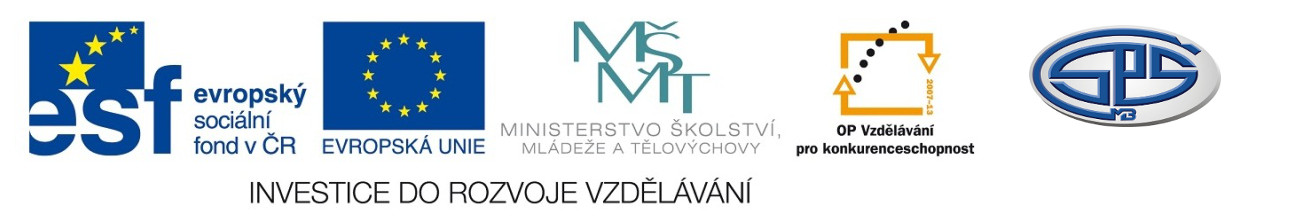 Italská renesanční literatura IIMgr. Ludmila Růžičková
Střední průmyslová škola, Mladá Boleslav, Havlíčkova 456
CZ.1.07/1.5.00/34.0861
MODERNIZACE VÝUKY
Anotace
Předmět: český jazyk a literatura
Ročník: I. ročník SŠ
Tematický celek: Počátky české literatury do doby veleslavínské
Klíčová slova: Sonety Lauře, sonet
Forma: výklad	
Datum vytvoření: 16. 10. 2013
ITALSKÁ RENESANČNÍ LITERATURA   II
Francesco Petrarca       Sonety Lauře
navazuje na Danta (společná láska k Itálii, touha  		                                  po jejím sjednocení)
 vzor pro evropskou literaturu
 udržoval kontakt s českými zeměmi (korespondence                 							    s Karlem IV.)
 psal latinsky a italsky
sonet (znělka) - útvar lyrické poezie
                                 14 veršů rozdělených obvykle do 4 slok

              1. sloka (kvartet)  -  teze (výchozí tvrzení)
              2. sloka (kvartet)  -  antiteze (protiklad)
              3. a 4. sloka (terceta) - syntéza (shrnutí)

              verš je obkročný (abba  abba  cdc  ede)
Proveďte rozbor textu
Už mlčí vítr, nebesa i zem                                  a všechna zvěř i ptactvo dřímá v hloží,          už krouží tmou noc s hvězdným kočárem      a moře bez vln odpočívá v loži -
a já bdím, hořím štkám a před sebou       mám stále ji, své sladké sužování,              válka mě ničí, hněv a žal mě rvou                       a mír mi dá jen pomyšlení na ni.
Tak z téže jasné studny pramení                                sladkost i hořkost, kterou polykám,             táž dlaň mě hojí a hned raní zase.
A nemá konec to mé trápení:                     tisíckrát za den hynu, ožívám,                  protože mám tak daleko k své spáse.
Autor zde líčí atmosféru klidu,                                            je noc, vše se uložilo ke spánku,                                          všude je ticho a klid.
Proti atmosféře klidu staví
neklid své duše, své soužení.
Láska mu přináší potěšení, ale i utrpení.
Zdroje
SOCHROVÁ, M. Čítanka I. k Literatuře v kostce pro SŠ. 1. vyd. Havlíčkův Brod: FRAGMENT, 2007. ISBN 978-80-253-0186-9.
SOCHROVÁ, M. KOMPLETNÍ PŘEHLED české a světové LITERATURY. 1. vyd. Havlíčkův Brod: FRAGMENT, 2007. ISBN 978-80-253-0311-5